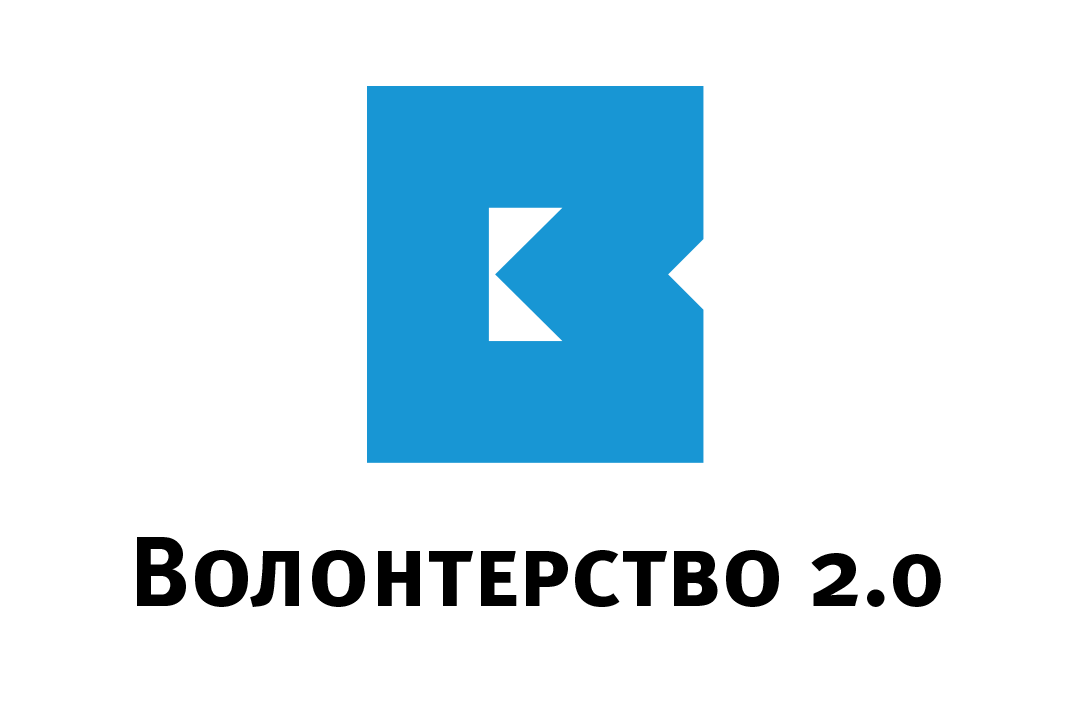 Автор проекта: Гацко Дмитрий Вячеславович
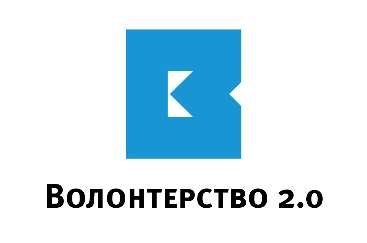 Команда проекта
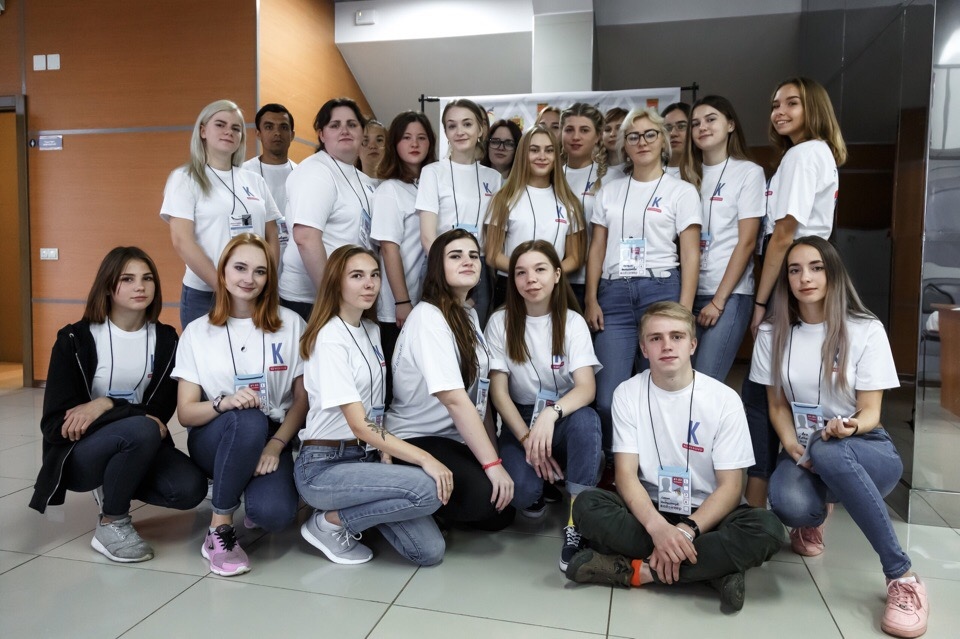 Руководство и активисты КРОО «ВЦ «Поколение В»
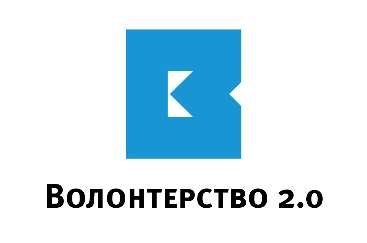 Проблема
Вопросу подготовки событийных волонтёров уделяется недостаточно внимания
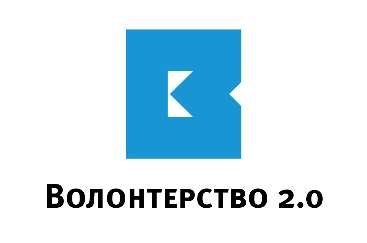 Цель проекта
Вовлечение широкого круга представителей молодежи в волонтерскую деятельность и их последующая подготовка для сопровождения городских массовых событий и будущих международных событий
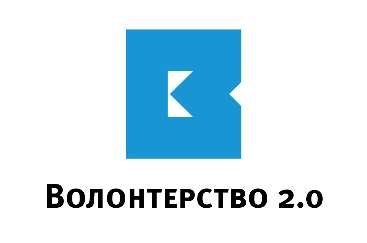 Целевая аудитория
Молодые люди в возрасте 14-23 лет: школьники и студенты, интересующиеся спортом, культурно-массовыми и гражданско-патриотическими мероприятиями.
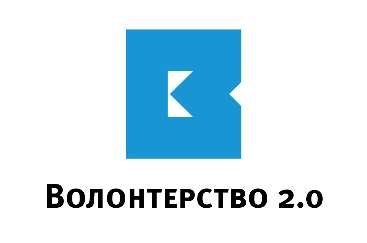 Целевая аудитория
Молодые люди в возрасте 14-23 лет: школьники и студенты, интересующиеся спортом, культурно-массовыми и гражданско-патриотическими мероприятиями.
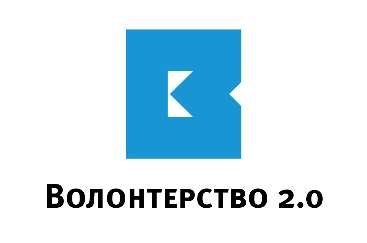 Стоимость проекта
Полная стоимость проекта
376 855 рублей
Полная стоимость проекта
200 855 рублей
Собственные вложения
176000
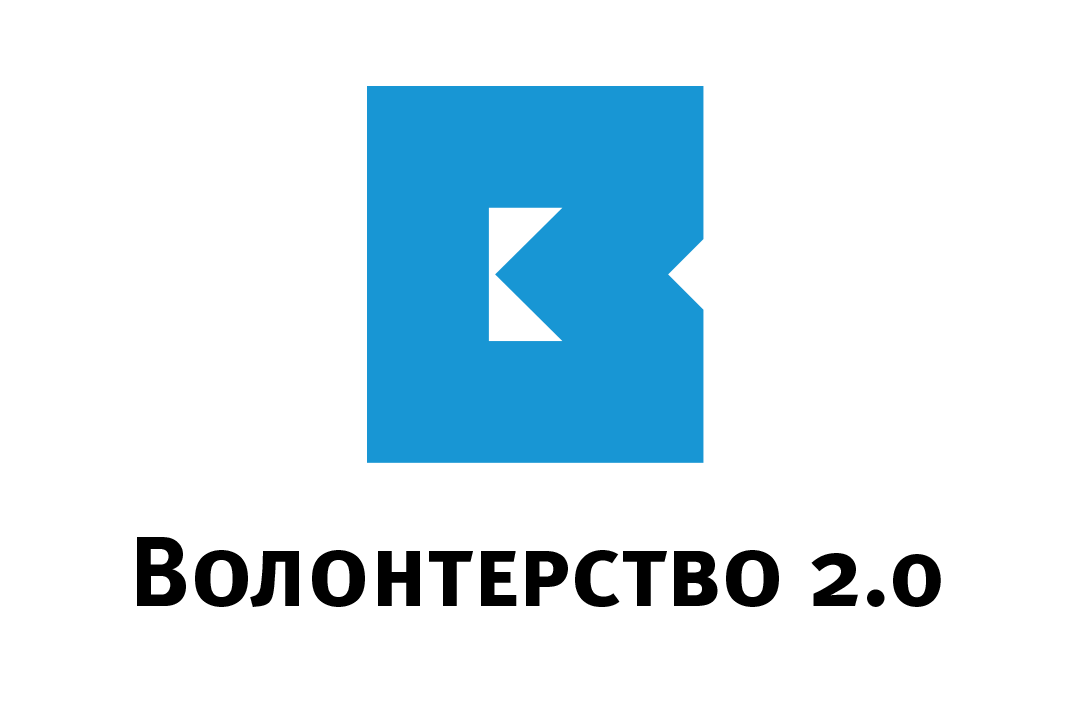